Incentives and Cross-border Cost Allocation in the Energy Infrastructure PackageBenoît Esnault (CRE)Chair of the ACER Gas Infrastructure Task Force
11th Stakeholder Group meeting of the Gas Regional Initiative North West - Stockholm, 28 November 2013
Agenda
Background

Work on appropriate investment incentives for PCI projects

Cross-Border Cost Allocation for PCI projects
Background
Adopted in May 2013, the new Regulation on trans-European energy networks aims at tackling the investment challenge

On 14 October 2013, the European Commission has adopted the first European list of Project of Common Interest:
248 PCIs, 132 in electricity and 107 in gas
20 PCIs for the priority corridor “North-South gas interconnections in Western Europe” 

Tools for facilitating investments:
Accelerated permit granting (3.5 years time limit and one-stop shop)
Improved regulatory treatment (cross-border cost allocation, appropriate incentives)
Rules to grant financial aid under the Connecting Europe Facility (grants and financial instruments)
Agenda
Background

Work on appropriate investment incentives for PCI projects

Cross-Border Cost Allocation for PCI projects
What are “appropriate incentives”?
Scope limited to PCIs with higher risks compared to the risks normally incurred by a comparable infrastructure project 

Those risks may relate to the development, construction, operation or maintenance of the project

Incentives shall be commensurate in particular with the level of specific risk of the project and also with the net positive impact provided by the project. 

Member States/ NRAs to conduct case-by-case assessments on the risks incurred by each PCI promoter
PCI projects will not have a systematic differential treatment in terms of incentives
Development of further European guidance on incentives for PCIs
ACER shall facilitate the sharing of good practices and make recommendations regarding:
The appropriate incentives for PCIs with higher risks, on the basis of a benchmarking of current practices
A common methodology to evaluate the incurred higher risks of PCIs

NRAs have provided ACER with a detailed description of their national incentive schemes

Next steps:
ACER to work on a joint recommendation for electricity and gas in 2014
The EC has asked consultants to work in parallel on incentives for infrastructure projects
Agenda
Background

Work on appropriate investment incentives for PCI projects

Cross-Border Cost Allocation for PCI projects
Requirements from the Regulation
Key principle: the investment costs shall be borne by the relevant TSO/project promoters of the MS to which the project provides a net positive impact

The new Regulation: 
envisages cross-border allocation of the costs of PCIs based on ex-ante calculation of costs and benefits
allows Project Promoters to submit to the concerned NRAs a CBCA request as soon as the project has reached sufficient maturity
requires the NRAs to take coordinated decisions on the allocation of investment costs
ACER Recommendation on CBCA requests
On 30 September 2013, ACER issued a recommendation in order to contribute towards:
The submission of complete CBCA requests by project promoters
A consistent approach among NRAs on the coordinated assessment of CBCA requests
Streamlining of the NRAs’ decision-making process and minimising delays

ACER intends to update the recommendation in 2014 with more concrete guidance,  based on the experience gained and the feedback received
CBCA requests submitted so far (as notified to ACER)
Ele:3 requests received

Gas:13 requests received 

Reminder:
All PCIs are elligible to EU grants for studies
Only projects having received a CBCA decision are elligible to EU grants for work
A call for proposals for grants will be opened every year
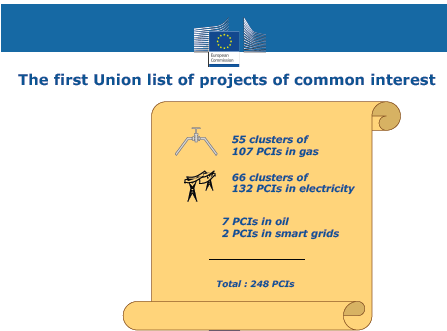 The cost-benefit analysis is the key challenge
Deciding on the appropriate allocation of costs requires having a clear view of the benefits, their geographical distribution and their expression in monetised terms

Ambitious task to elaborate CBA methodologies given to the ENTSOs 

ENTSO-G’s proposal published on 16 November 2013: 
An Energy System-Wide Cost Benefit Analysis (ESW CBA) for gas to be carried out in the EU TYNDP;
A Project Specific Cost Benefit Analysis (PS CBA) to be performed by project promoters.
   
ACER’s role: providing an opinion to MS and the Commission within 3 months
Thank you for your attention!
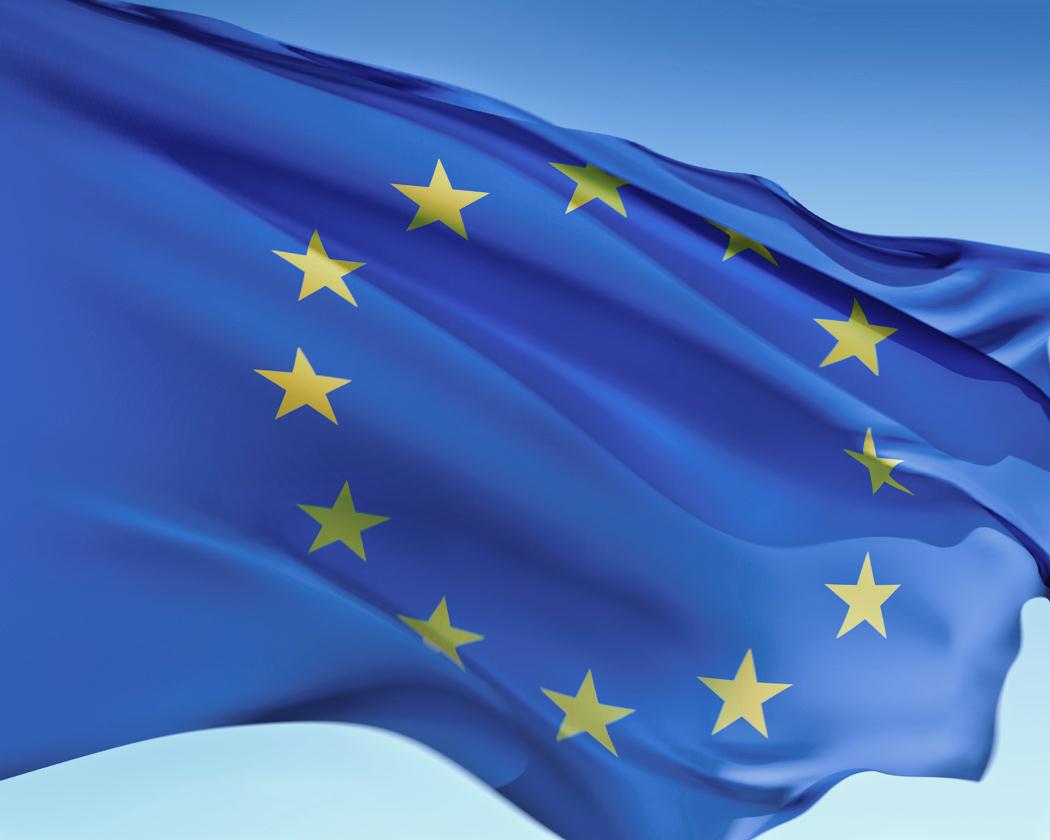 Thank you for your attention
www.acer.europa.eu